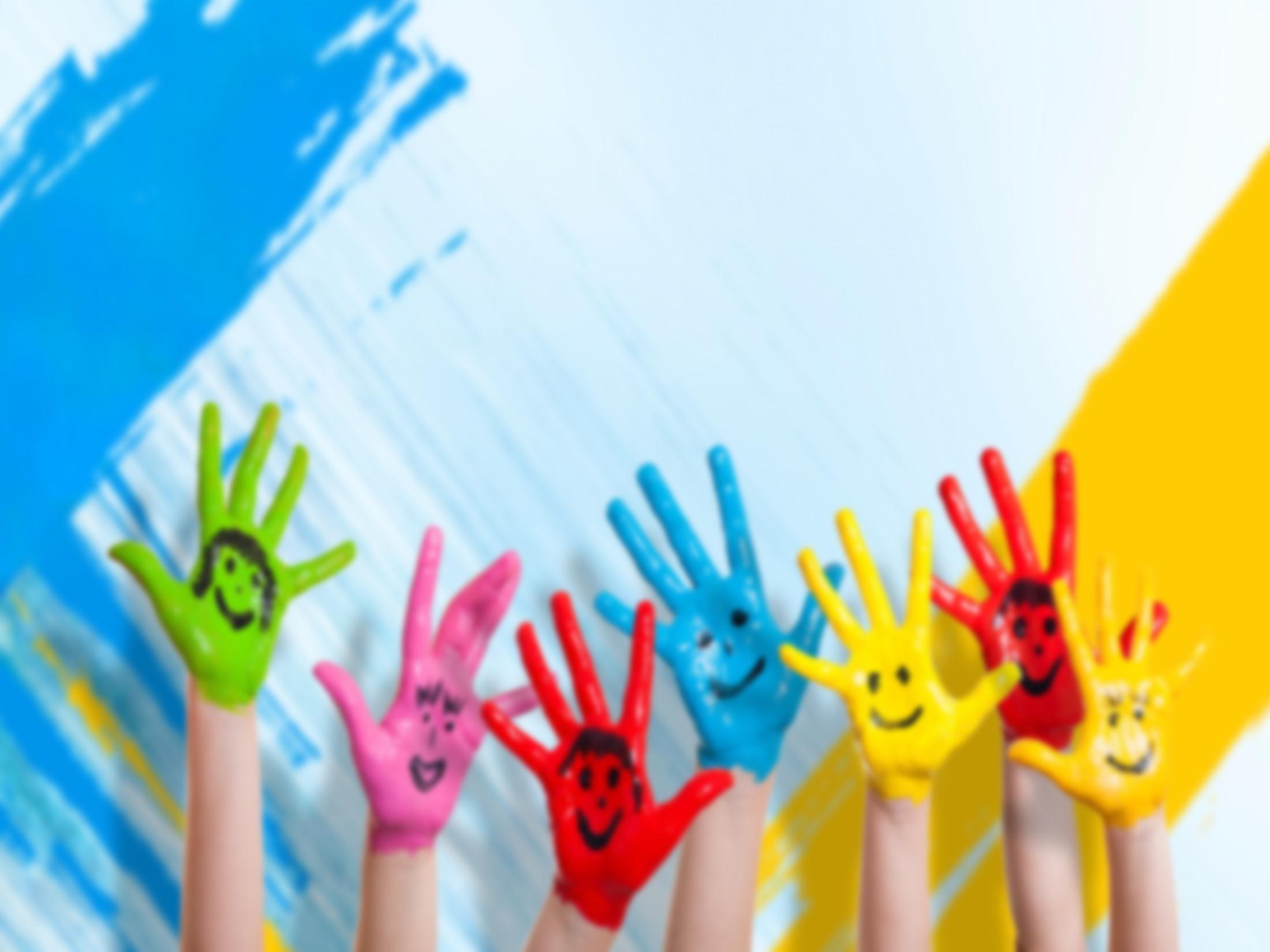 Область: КоммуникацияРаздел: Основы грамотыТема: Звуковой анализ слова ДРУГ
ГККП «Детский сад № 13 «Кораблик» г. Темиртау Воспитатель: Фарналь А.Н.
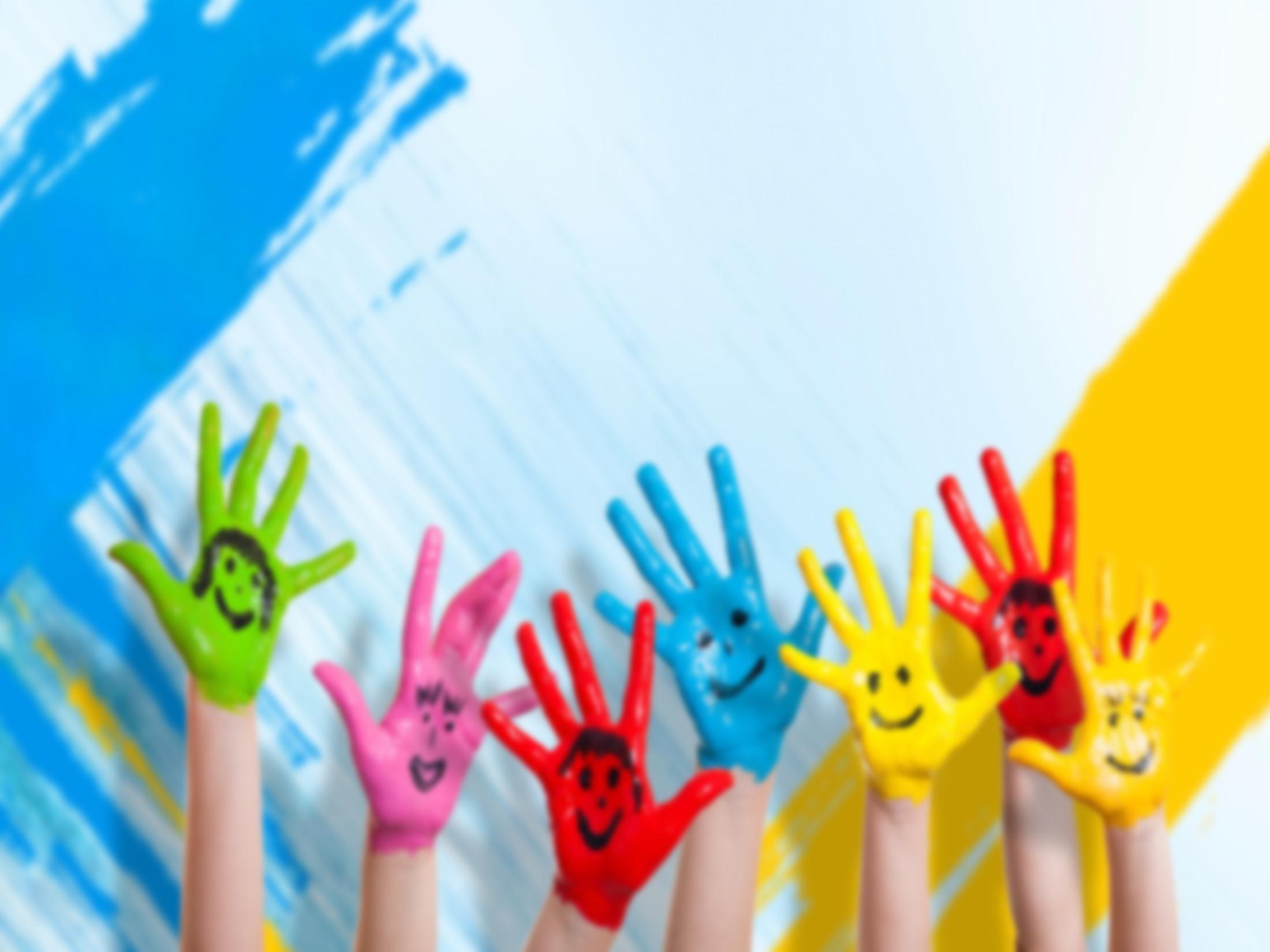 Задачи:
продолжать учить детей проводить звуковой анализ слов; различать гласный, твёрдый и мягкий согласные звуки;
называть слова с заданным звуком;
упражнять детей в подборе слов с определённым звуком;
развивать логическое мышление, внимание;
воспитывать интерес к языку, сочувствие. желание помочь ближнему.
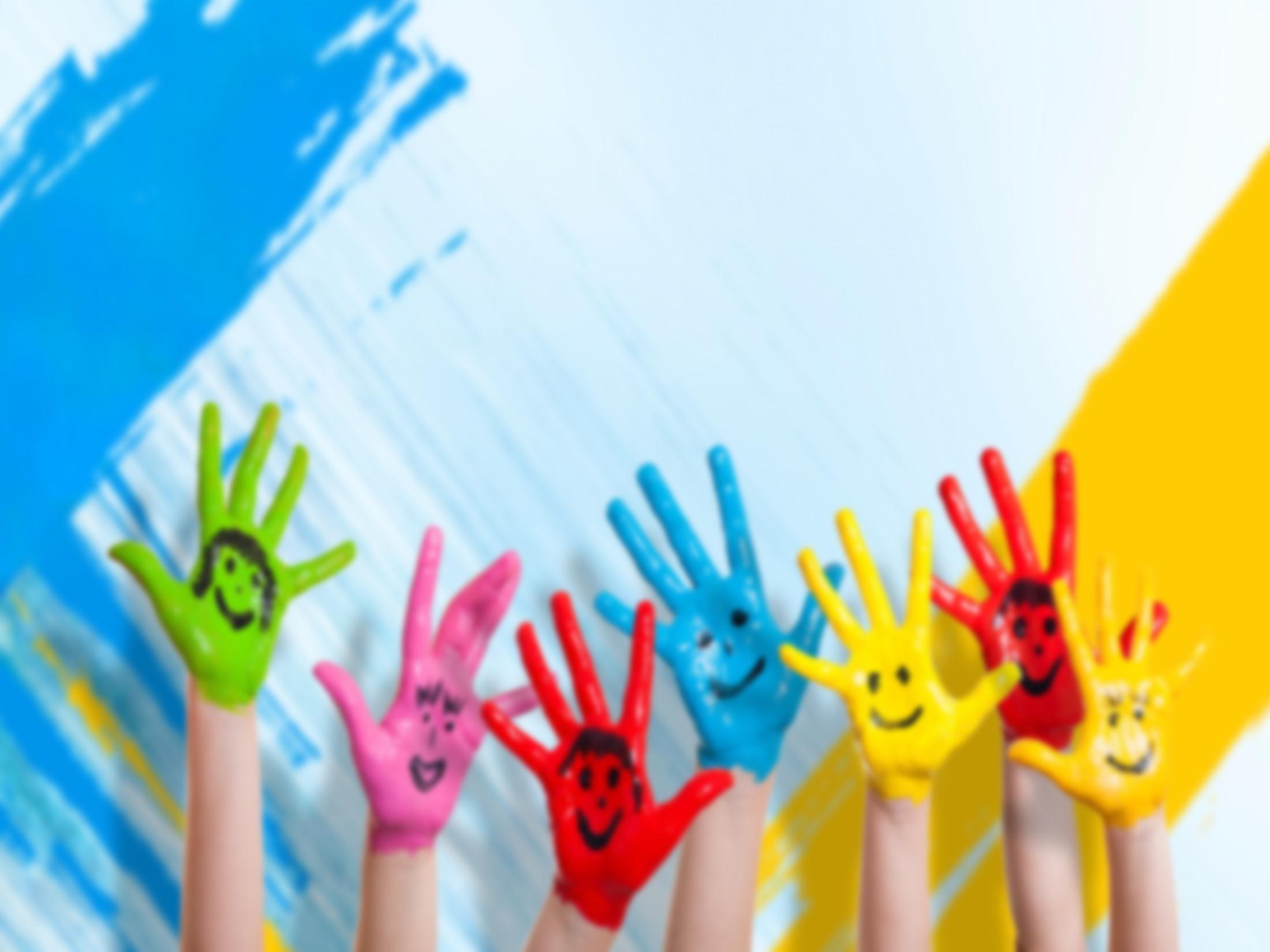 Уважаемые родители!
Объясните, пожалуйста, ребёнку задания, сфотографируйте его в процессе их выполнения  и поделитесь этой информацией с воспитателем. Спасибо за помощь!
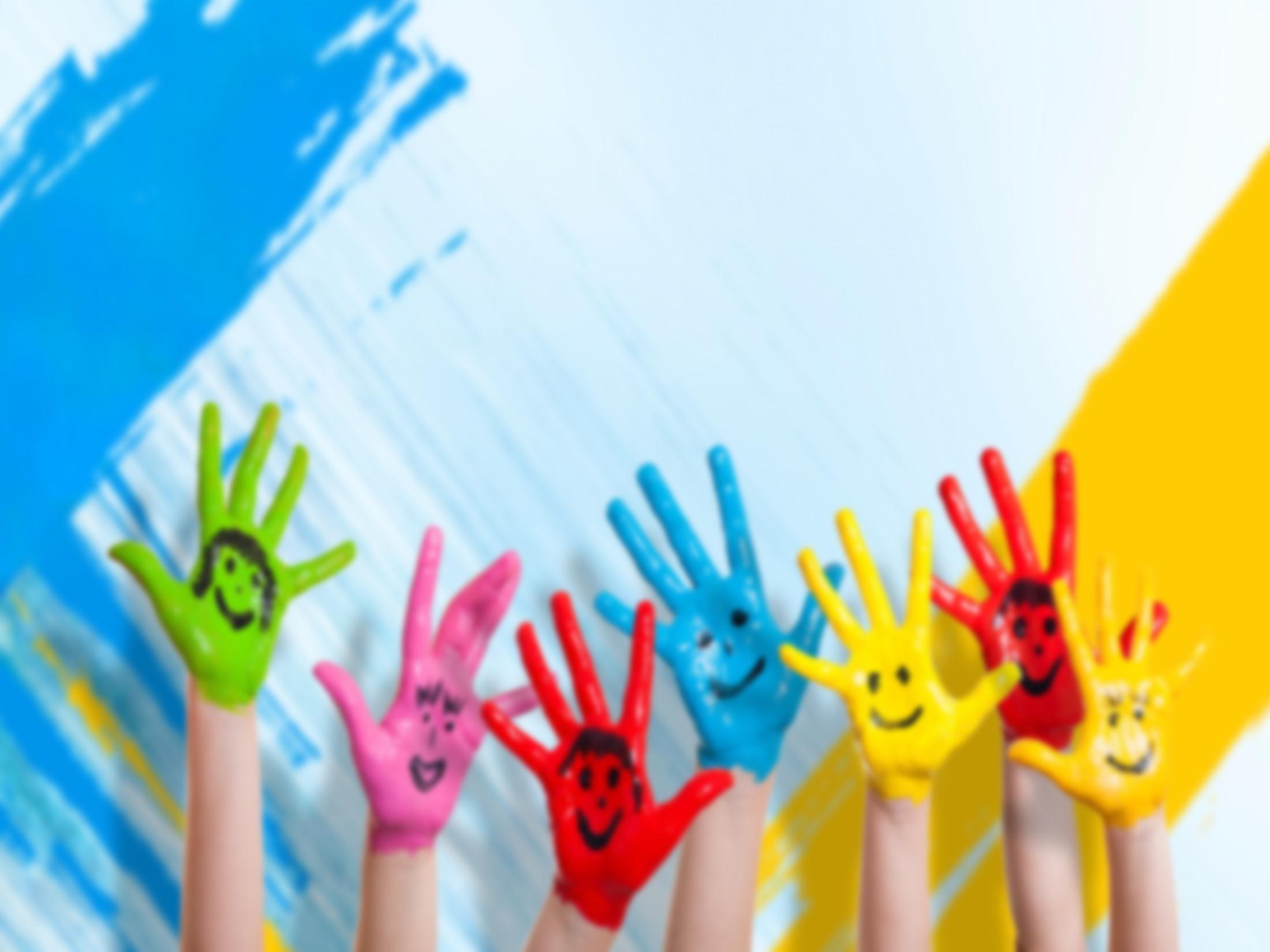 Здравствуйте, дорогие ребята!
Отгадайте, кто к нам сегодня придет в гости?
   Знает то, не знает это,
   Но даёт всегда советы.
   Этот маленький мальчишка
   Болтунишка, хвастунишка!
   Он рисует, сочиняет
   И на шарике летает.
   Он поёт под балалайку
   Коротышка наш…
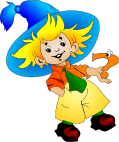 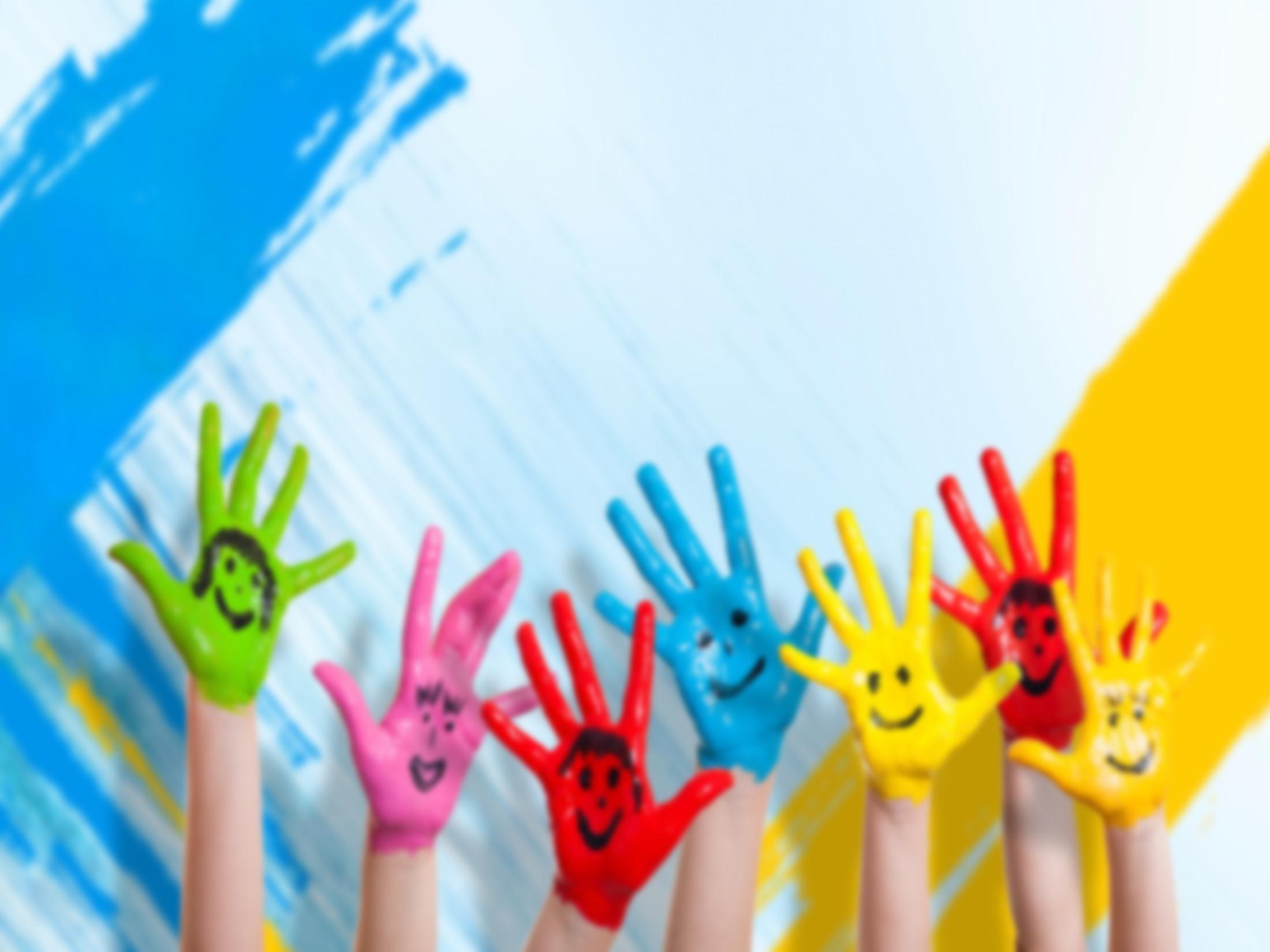 Ох! Еле приземлился. Здравствуйте! Ой, куда это я попал?
Я Незнайка – хвастунишка,
  Непоседа – шалунишка
  Прилетел к вам первый раз.
Что вы тут делаете?
Как интересно! Как много вы 
всего знаете. Я тоже так хочу.
Только учиться я не люблю! Я и так всё запоминаю и тоже уже  много знаю!
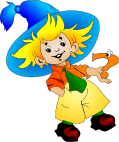 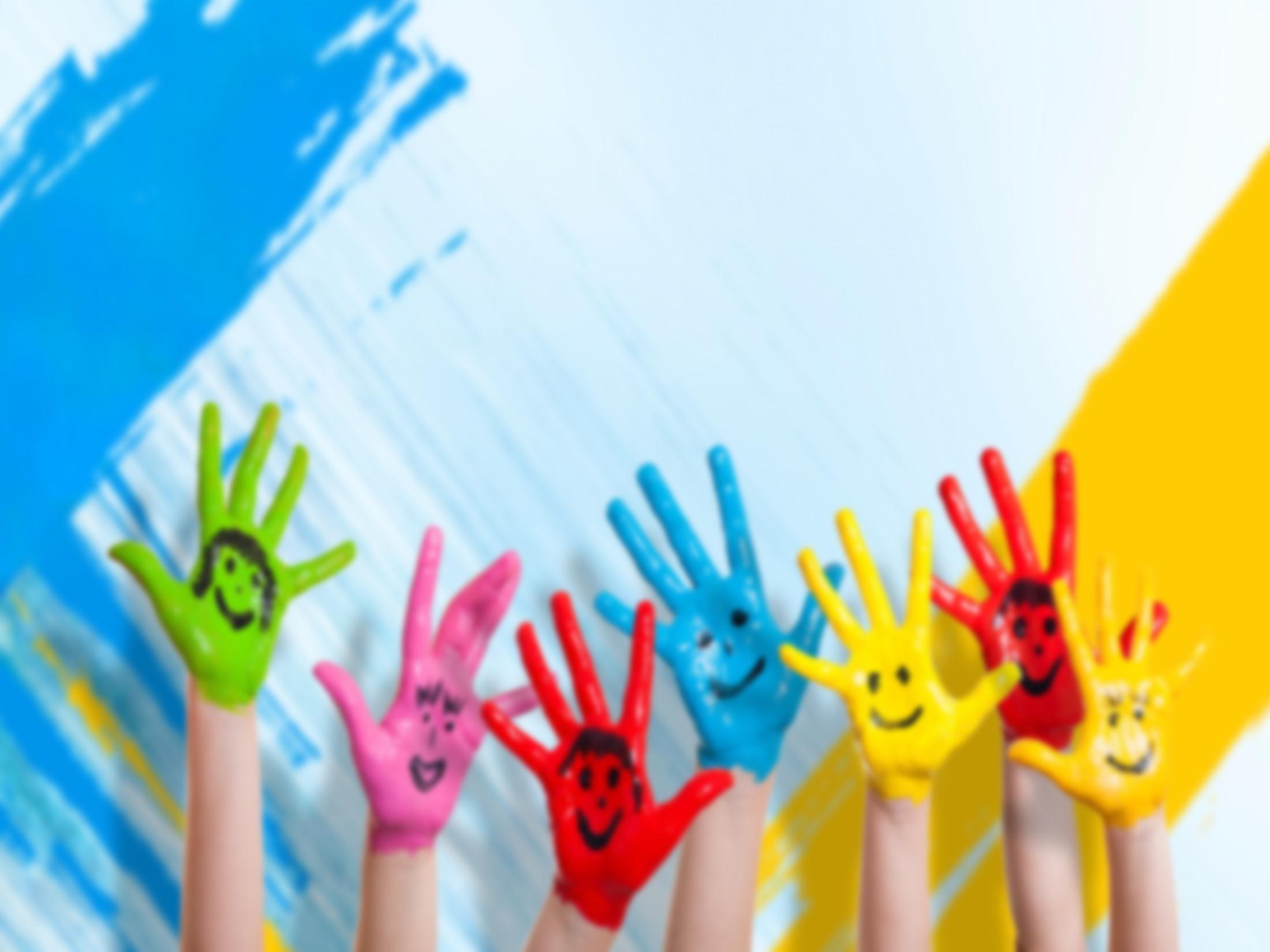 Поиграем в игру « Покажи, какой звук»
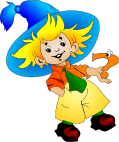 Звук «мь»
                             Придумай слово с этим звуком
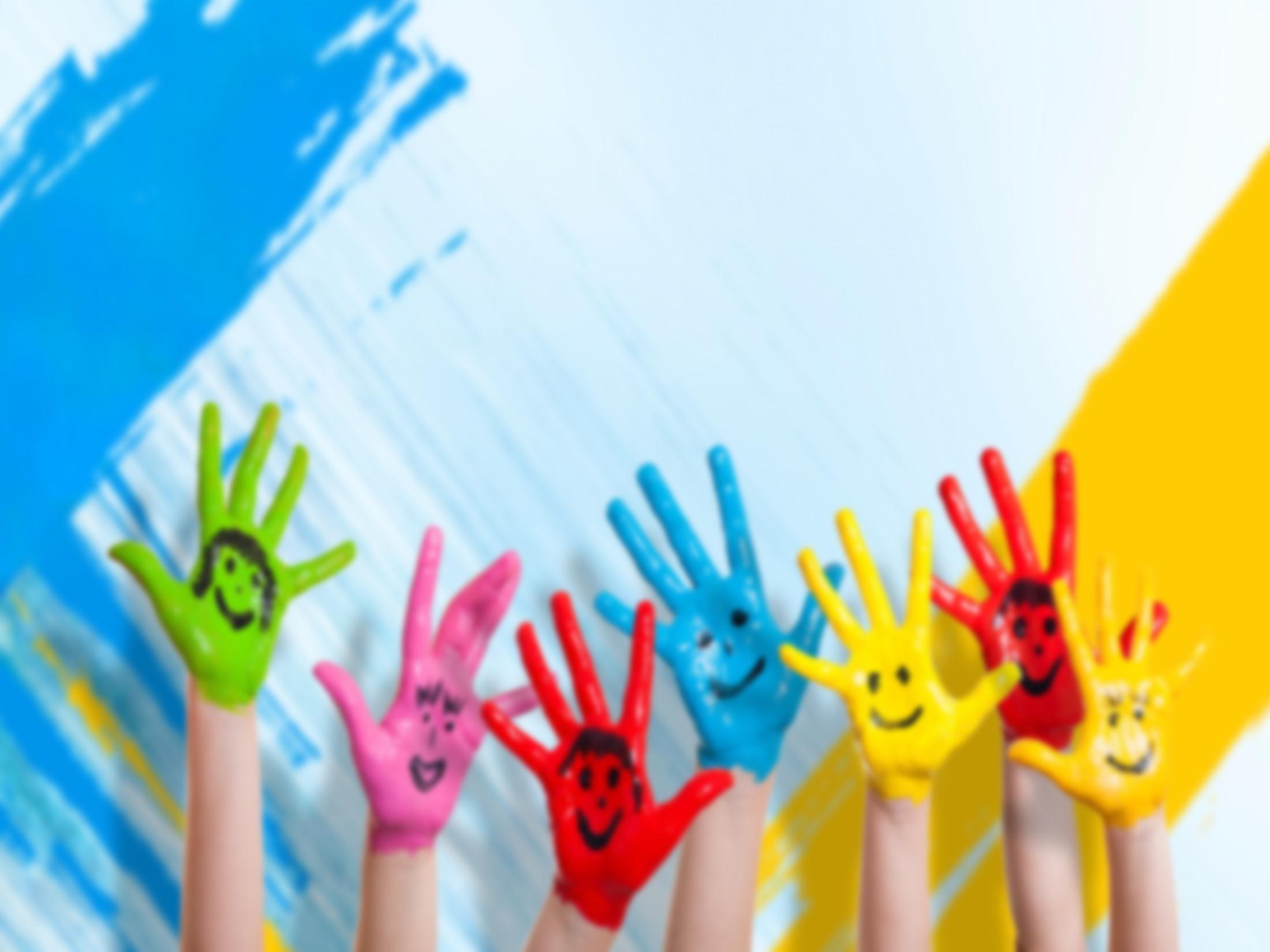 Поиграем в игру « Покажи, какой звук»
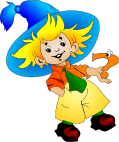 Звук «ы»
                                  Придумай слово с этим звуком
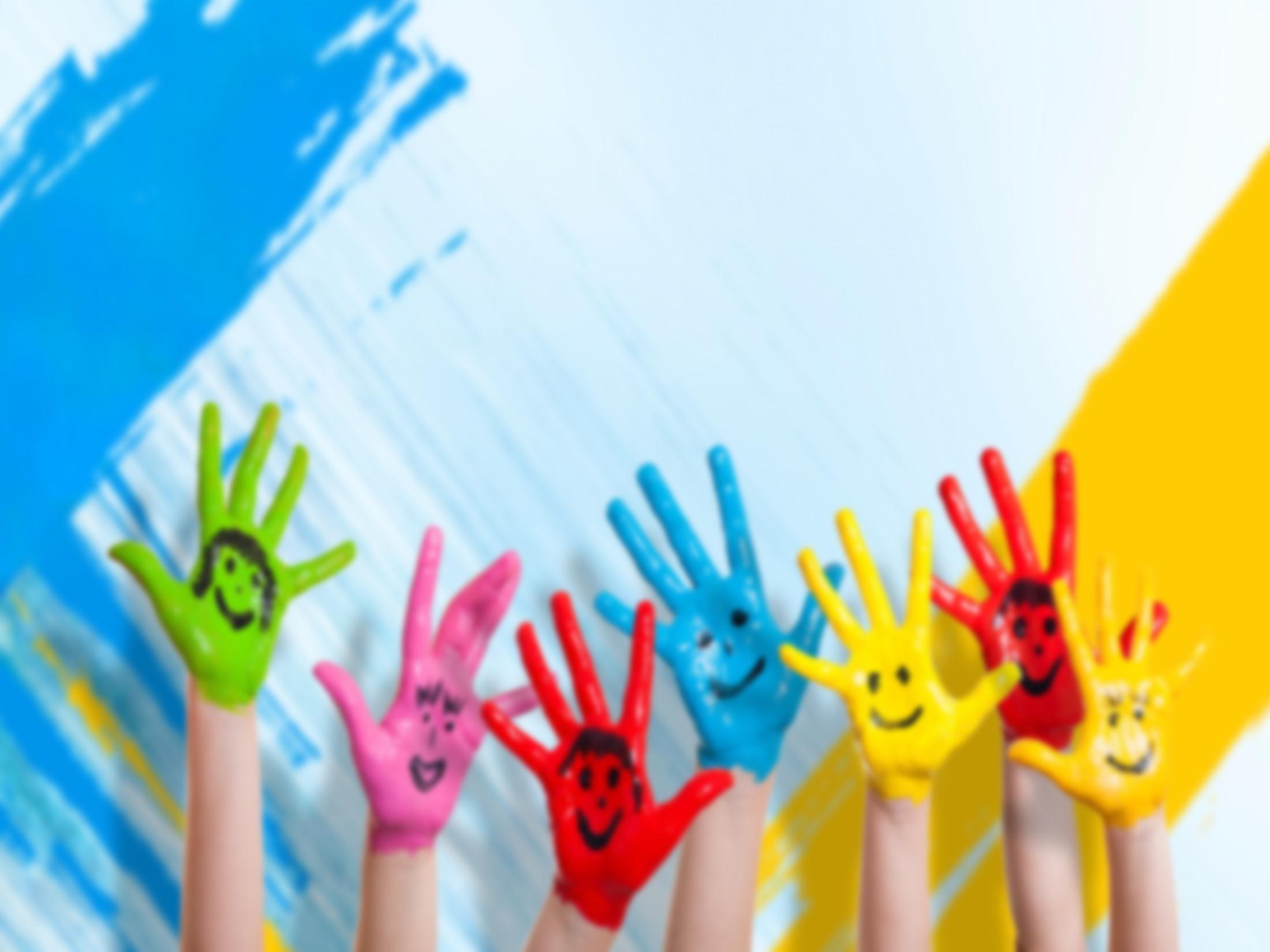 Поиграем в игру « Покажи, какой звук»
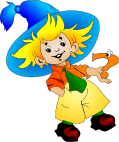 Звук «ш» 
                              Придумай слово с этим звуком
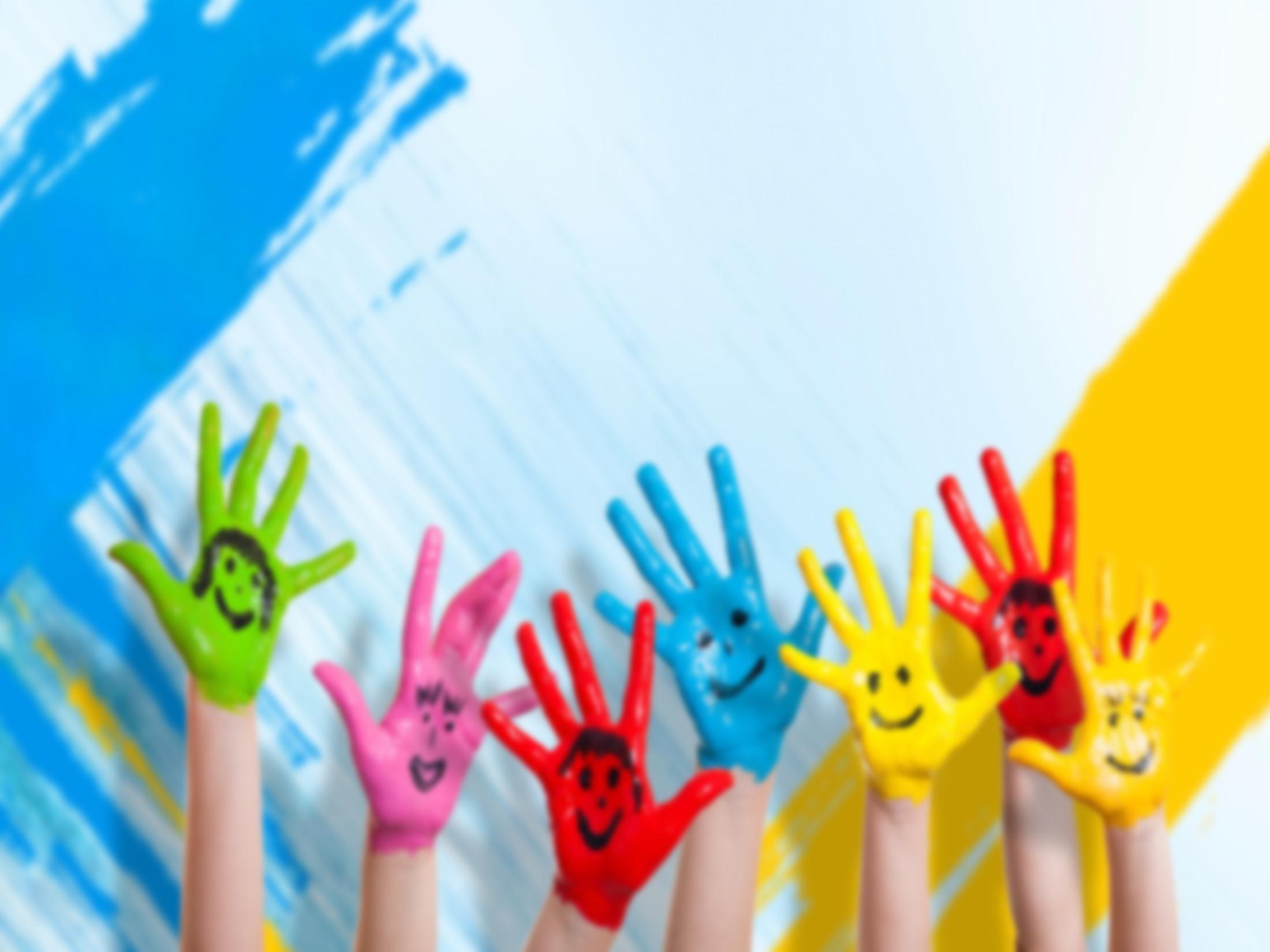 Поиграем в игру « Покажи, какой звук»
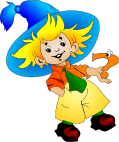 Звук «р»
                                    Придумай слово с этим звуком
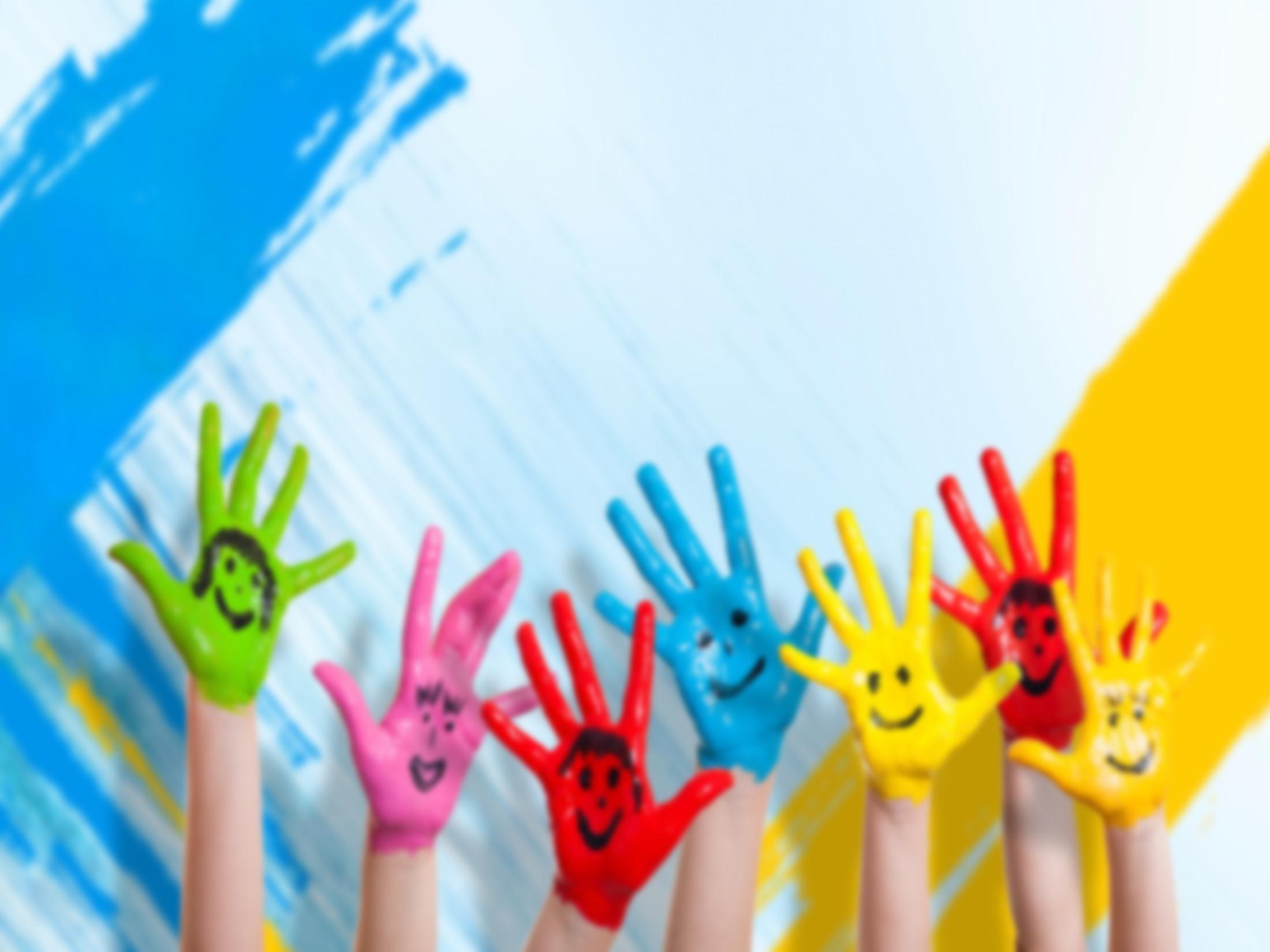 Ну, и ладно, зато я  любую загадку отгадаю! А вы?
Друг без друга мы скучаем,
   Вместе с радостью играем.
   И нам ссориться не нужно.
   Ведь всего сильнее ...

   ДРУЖБА
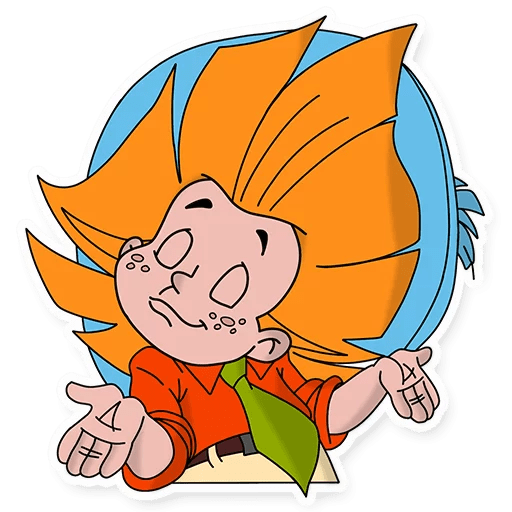 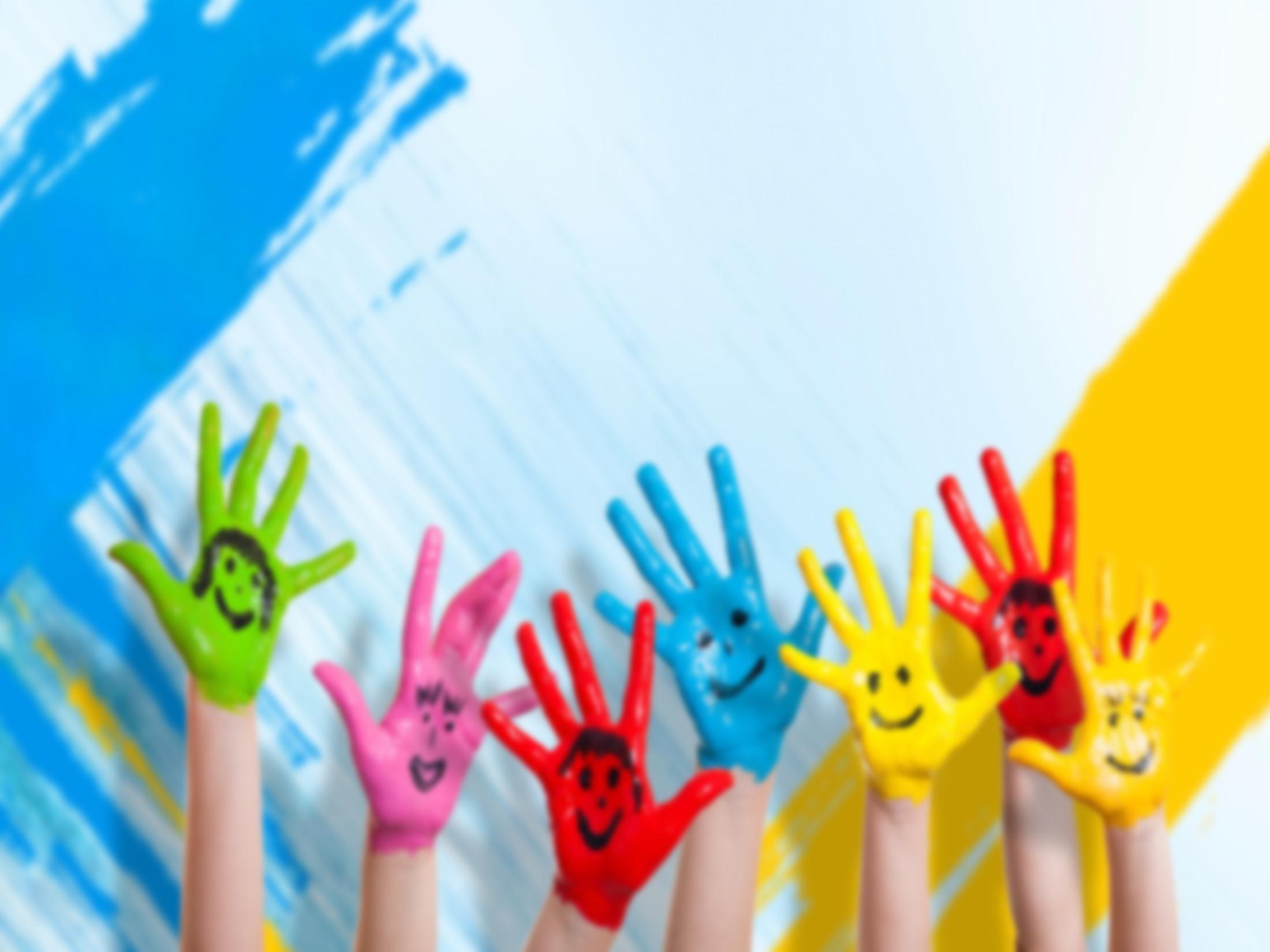 А теперь проведем звуковой анализ слова ДРУГ
Сколько слогов в этом слове?
ОДИН
Сколько звуков?
ЧЕТЫРЕ
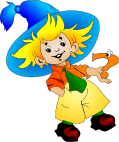 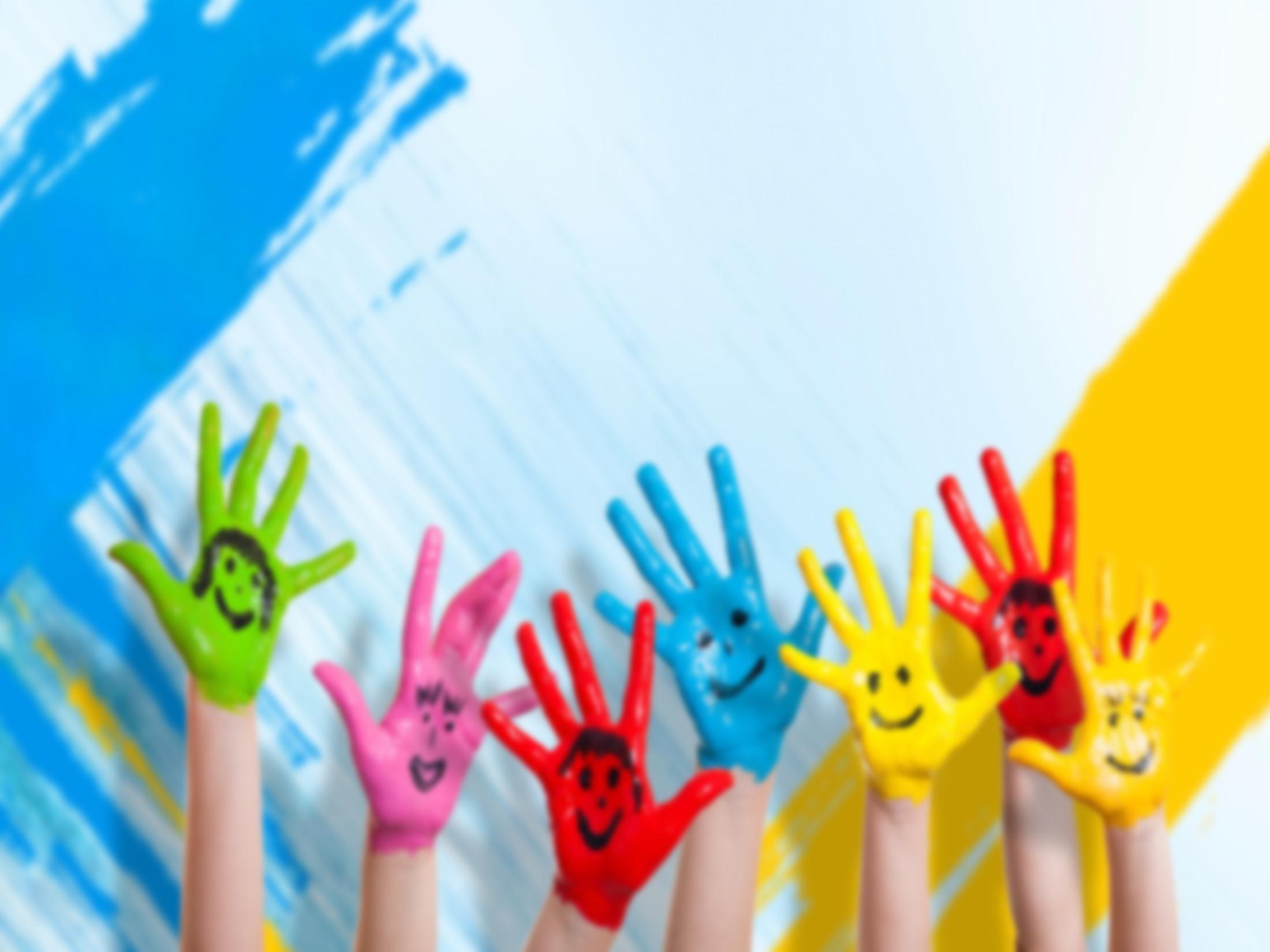 Какой первый звук в слове «друг»? Назовите.
Д
Какой он?
Согласный, твердый звук
Каким цветом ставим фишку?
Ставим синюю фишку
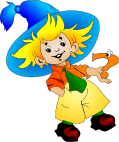 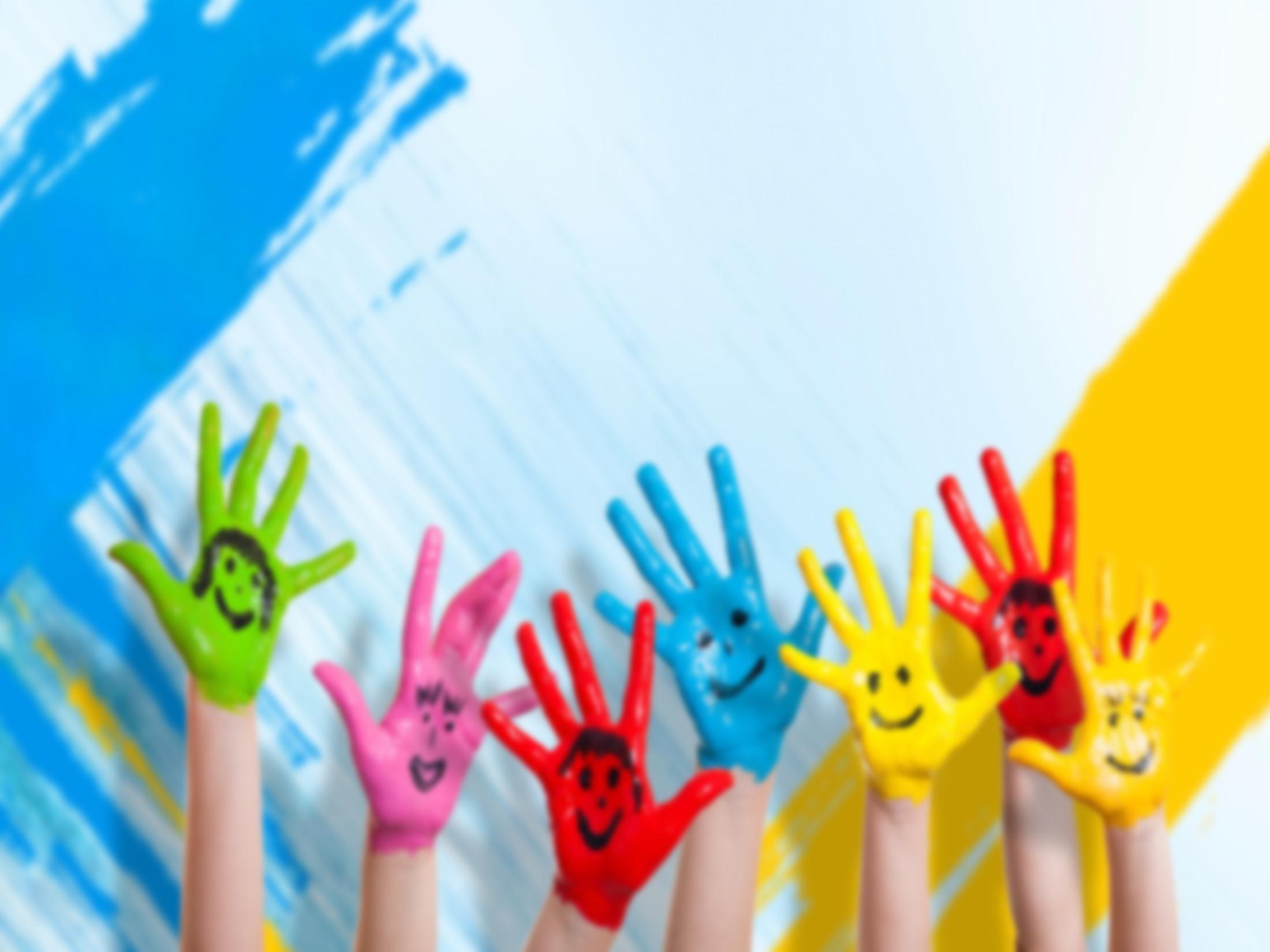 Какой второй звук в слове «друг»? Назовите.
Р
Какой он?
Согласный, твердый звук
Каким цветом ставим фишку?
Ставим синюю фишку
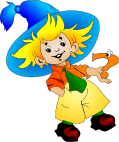 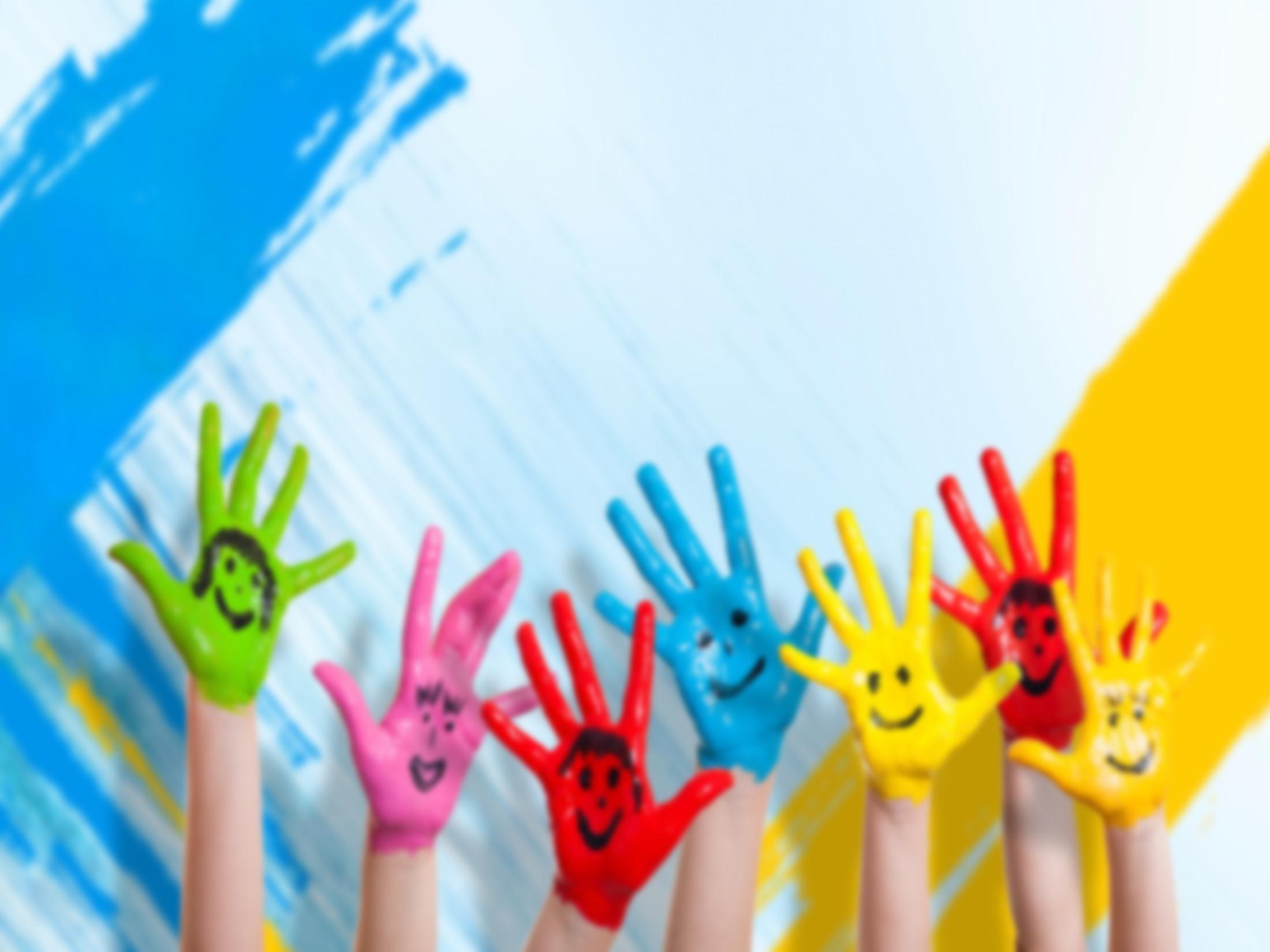 Какой третий звук в слове «друг»? Назовите.
У
Какой он?
Гласный
Каким цветом ставим фишку?
Ставим красную фишку
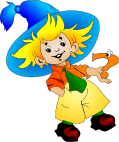 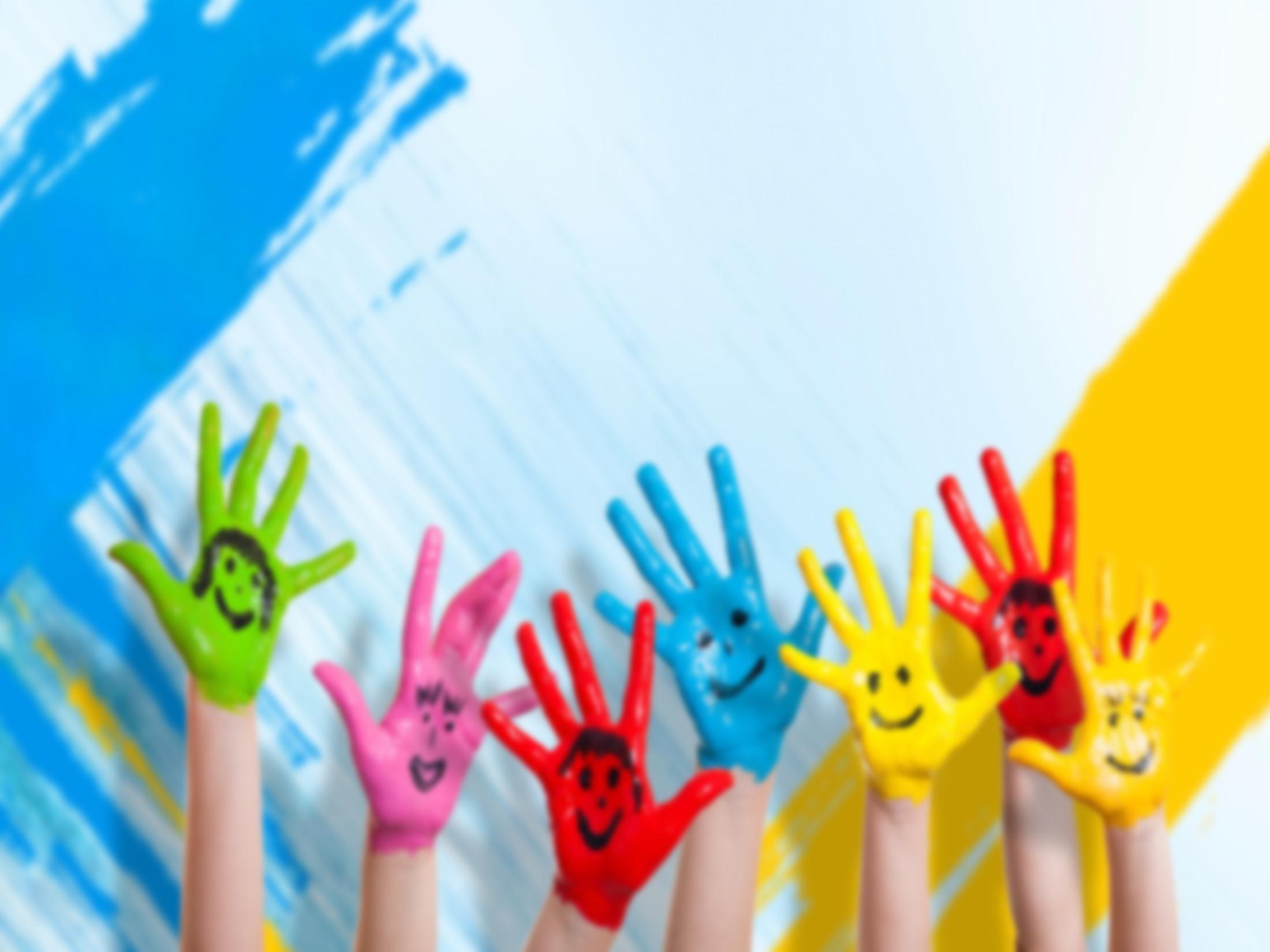 Какой последний, четвертый звук в слове «друг»? Назовите.
Г
Какой он?
Согласный, твердый звук
Каким цветом ставим фишку?
Ставим синюю фишку
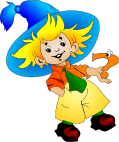 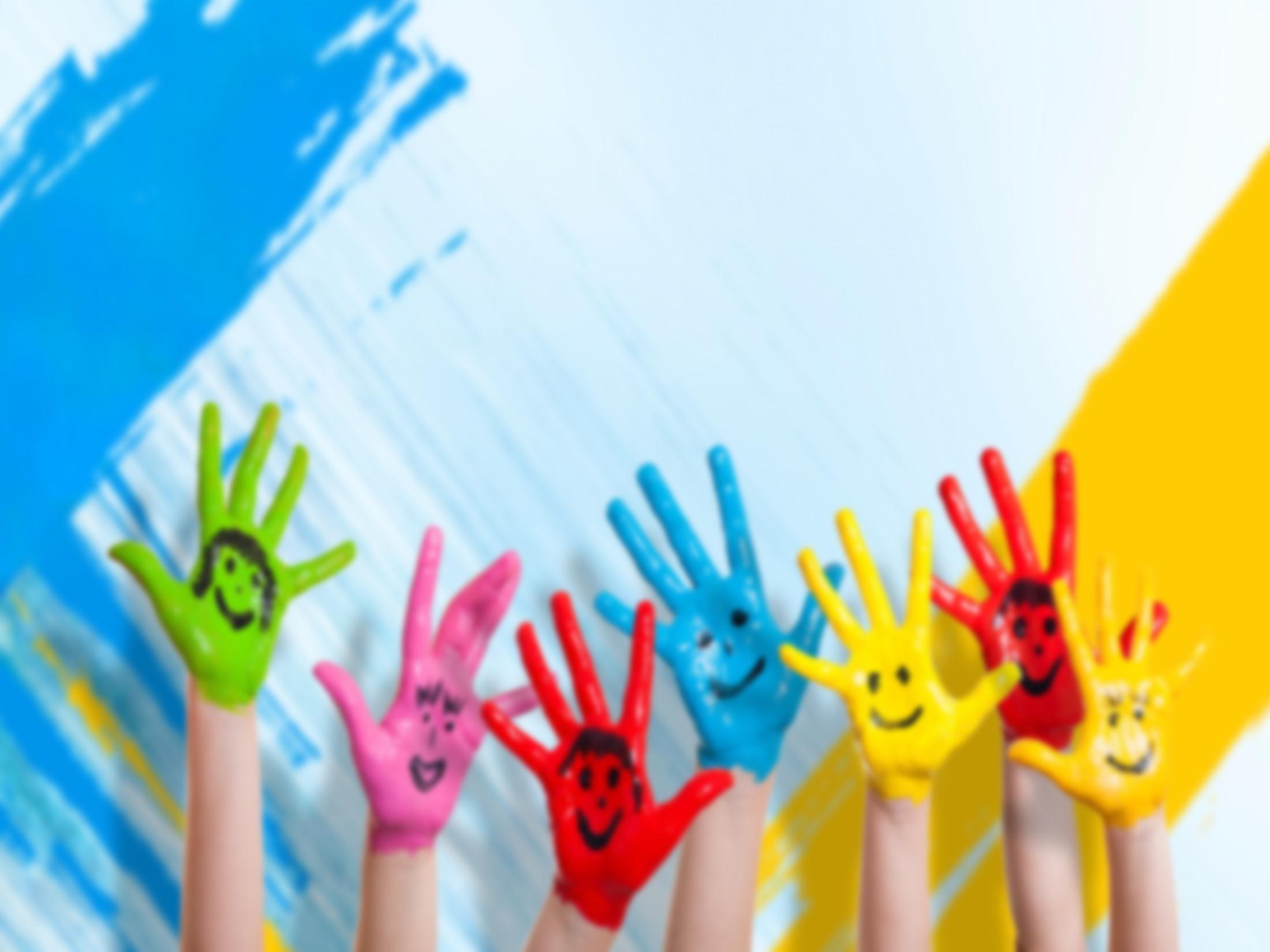 А теперь немного отдохнем!
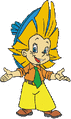 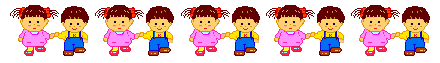 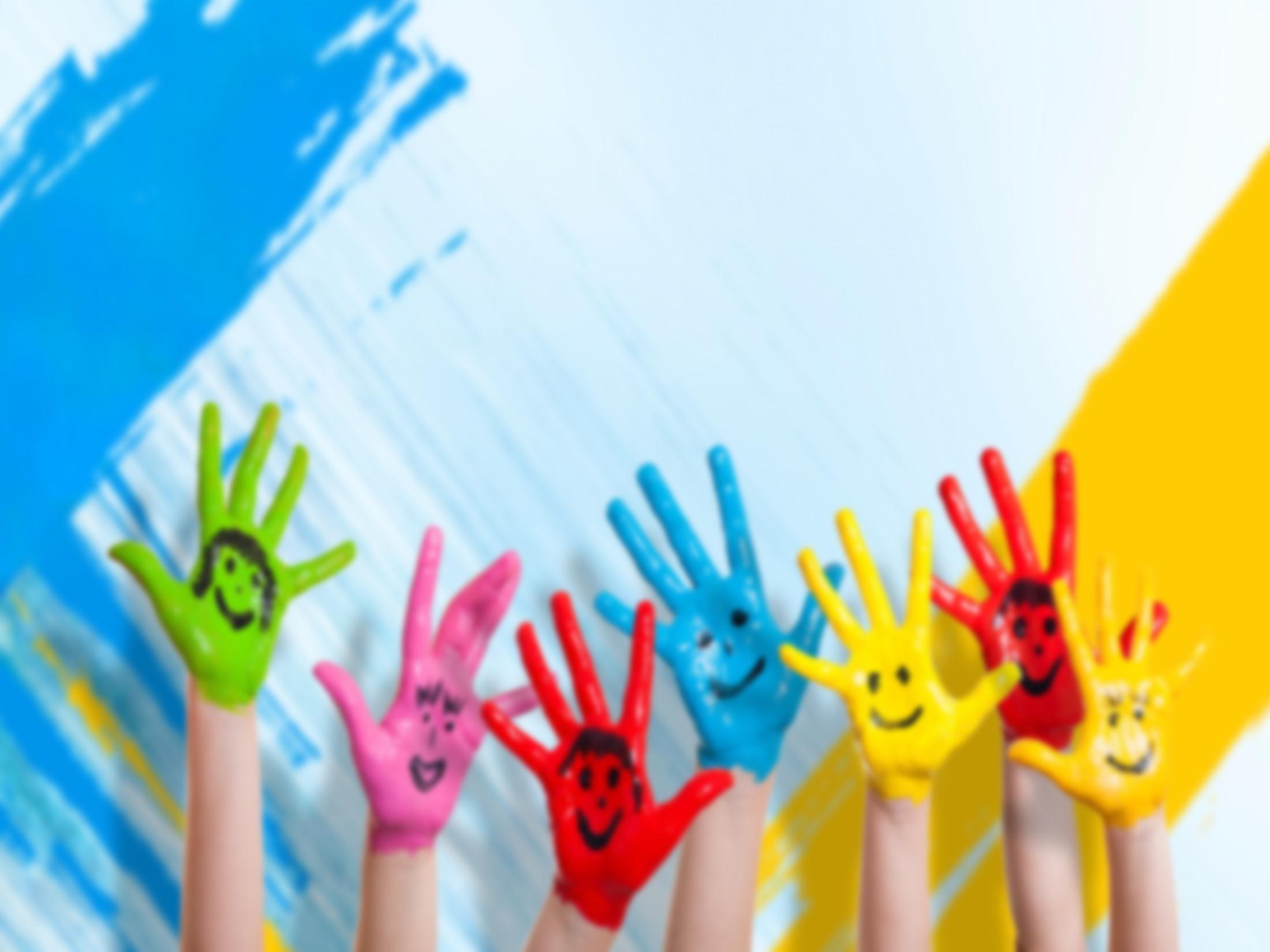 А теперь помогите мне расселить животных по своим домикам
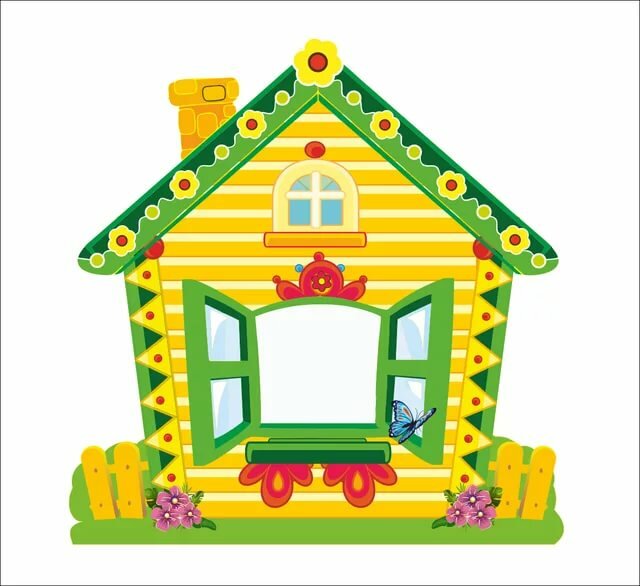 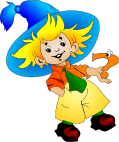 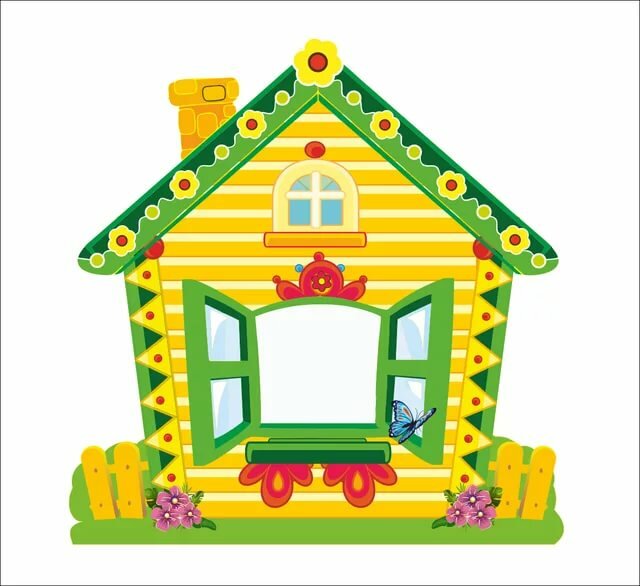 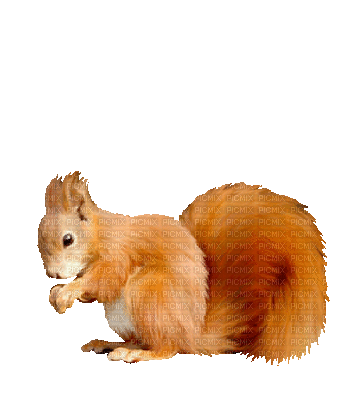 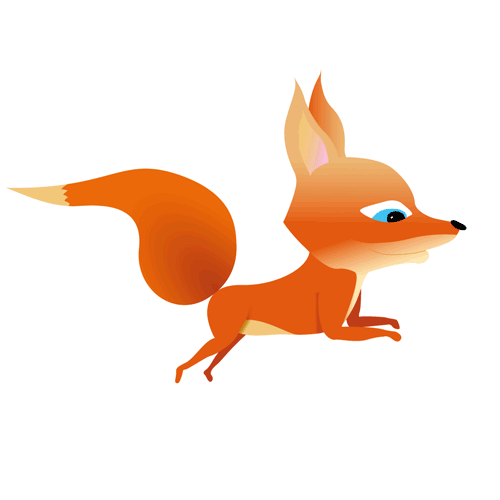 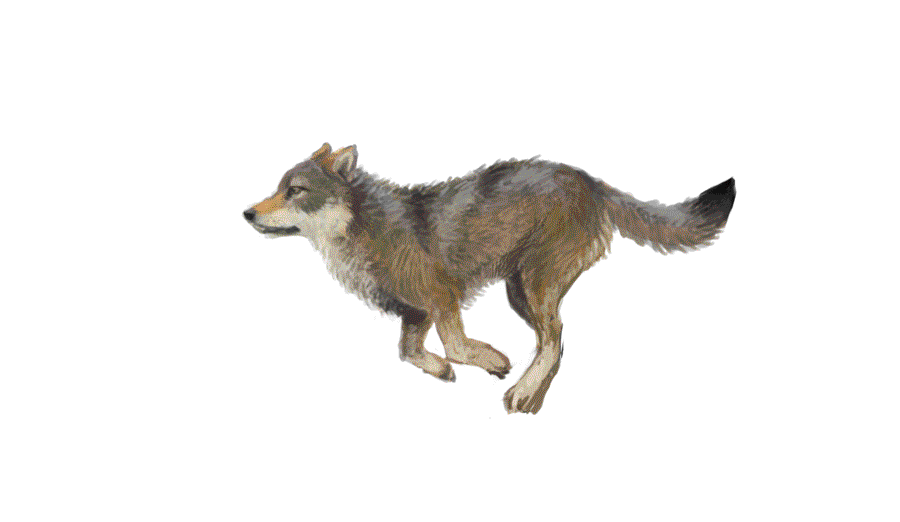 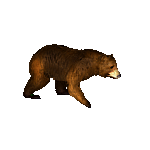 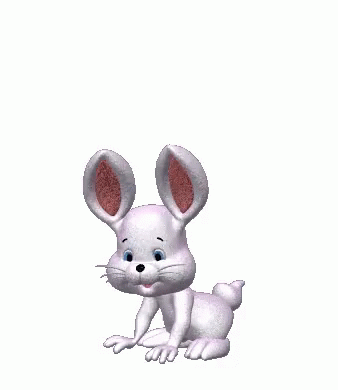 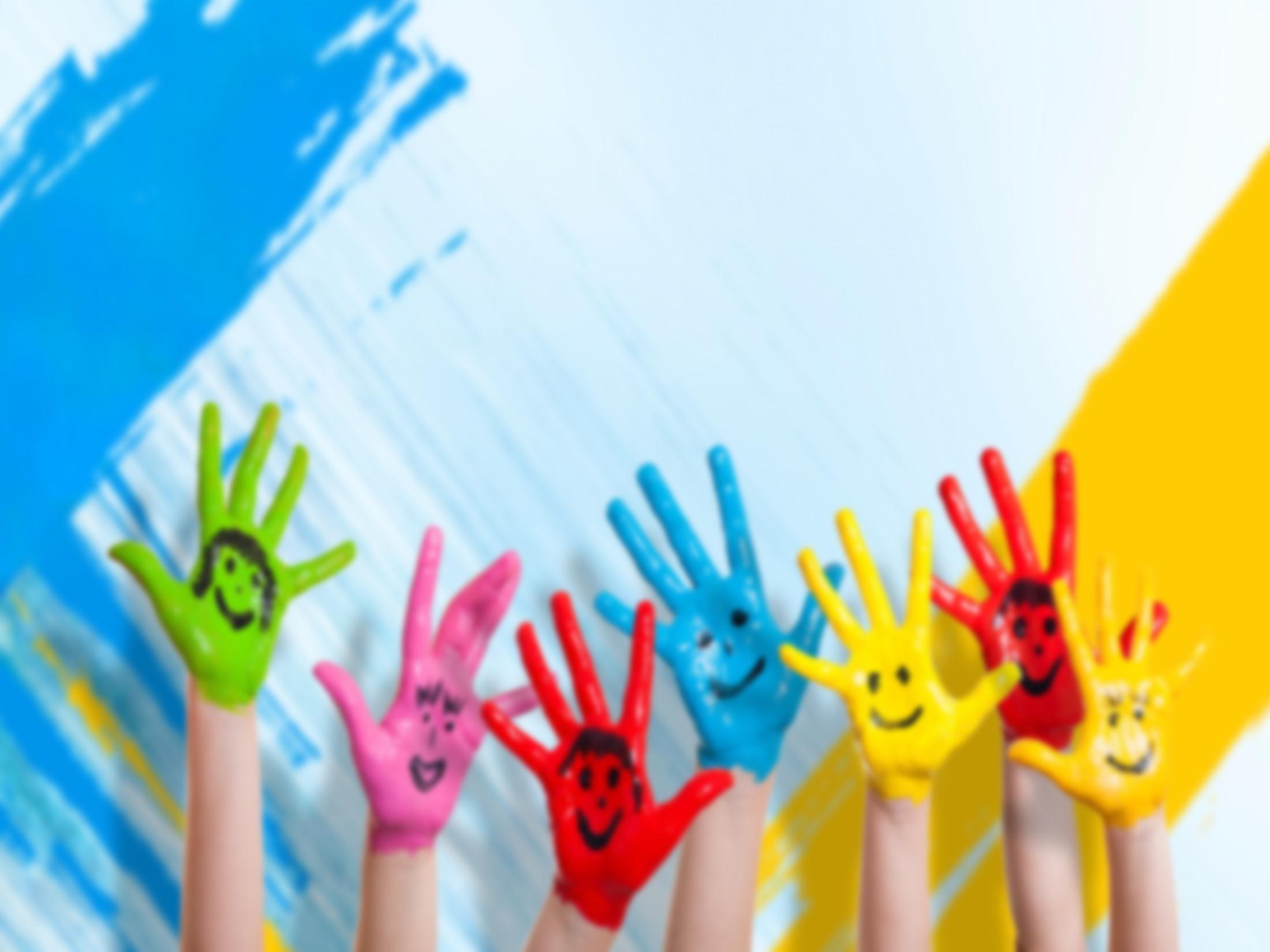 Молодцы, ребята!
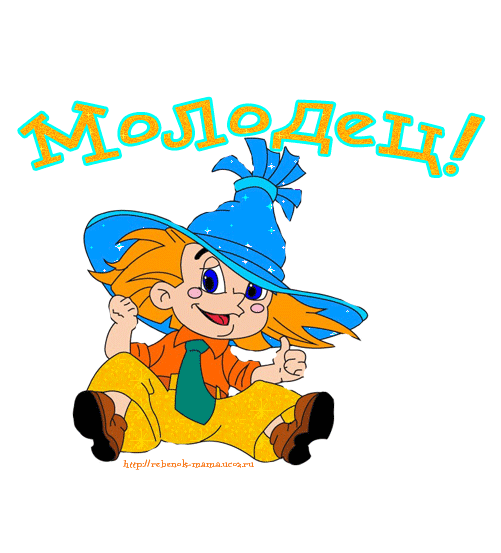 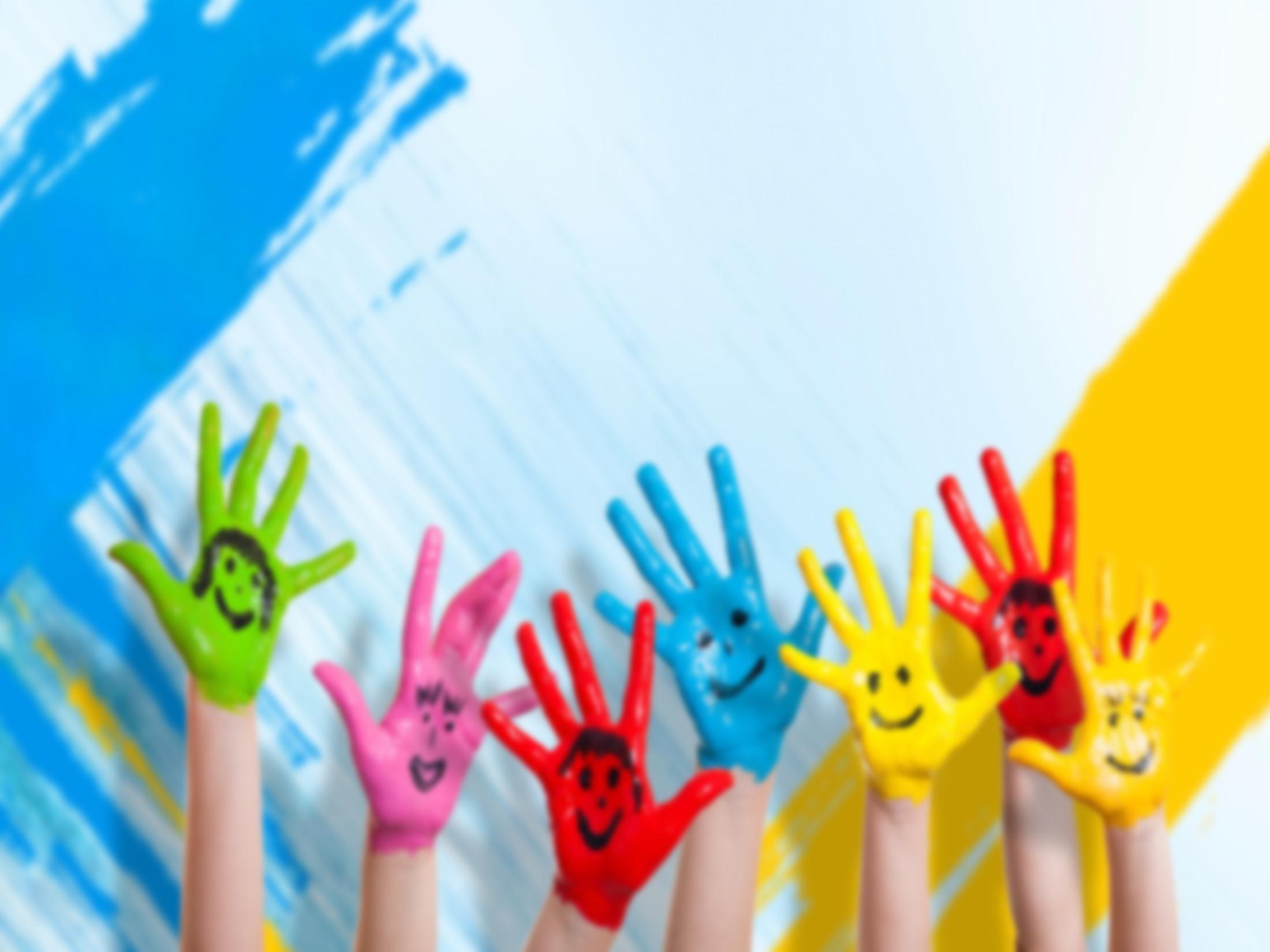 Хорошо у вас, но мне пора лететь дальше в свой «цветочный город». 
Расскажу своим друзьям, какие вы дружные, добрые, всегда готовы прийти на помощь. 
До свидания.
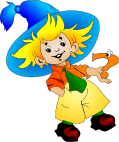 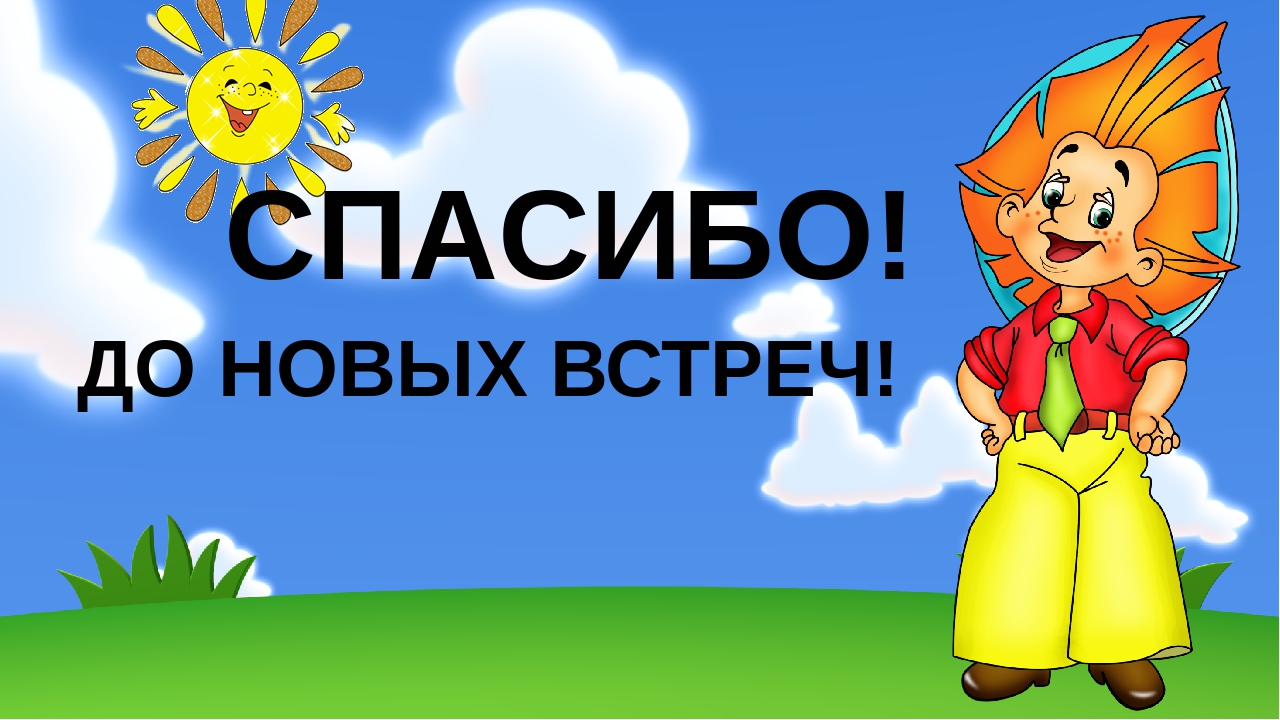